Should we Consider Nicotine Replacement Therapy (NRT) for Our Smoker Critically Ill Patients?
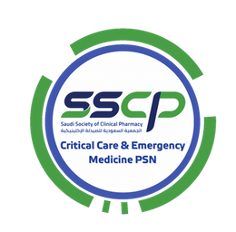 Namareq F.  Aldardeer, PharmD., BCPS, BCNSP, BCCCP
Clinical Pharmacist, Critical Care Medicine
King Faisal Specialist Hospital and Research Centre -Jeddah
[Speaker Notes: In patients who are active smokers and admitted to the ICU, we often prescribe Nicotine Replacement Therapy (or NRT) to overcome nicotine withdrawal symptoms and reduce agitation, which could potentially lead to increased sedative and analgesic dosing. But what does the evidence say about its effectiveness and safety? Let's find out!
This presentation was prepared by doctor Namareq Aldardeer who is a clinical pharmacist working at King Faisal Specialist Hospital and Research Centre in Jeddah]
The Rational & Presentation  Outline
The Rational for using NRT in ICU: 
Nicotine withdrawal among critically ill  smoker patients may cause 

Agitation 
Increase dosing of sedatives and analgesics
The nicotine withdrawal relation to delirium is still not confirmed
Lucidarme O, et al. Crit Care. 2010;14(2):R58. 
Zaal IJ, et al. Crit Care Med. 2015;43(1):40–7
[Speaker Notes: The rationale for using nicotine replacement therapy for smoker critically ill patients is to overcome that nicotine withdrawal symptoms that might increase agitation which might  lead to an increase in sedatives and analgesic dosing
In this presentation I will discuss many of the published evidence regarding the use of NRT for critically ill patients 
We will tackle many areas including the  initiation criteria, doses duration of nicotine replacement therapy, and the efficacy and safety outcomes]
[Speaker Notes: In searching the literature, we found several observational studies that examined the use of NRT in ICU patients. We highlight five such studies here, where three have noted adverse outcomes related to its use. These unfavorable consequences encompass an increase in mortality, an increase the use of antipsychotic medications, physical restrain, or prolongation of intubation.]
Observational Studies on NRT
Cartin-Ceba R,et al . Crit Care Med 39:1635–1640
Gillies MA, et al. Intensive Care Med. 2012 Oct;38(10):1683-8.
Lee AH, Afessa B (2007) Crit Care Med 35:1517–1521
Kerr A, et al. Anaesth Intensive Care. 2016 Nov;44(6):758-761.
Paciullo CA, et al. (2009) Ann Pharmacother 43:1197–1202
[Speaker Notes: Among many observational studies that have been published regarding the use of NRT for ICU patients 
Three of these studies found  negative outcomes of the use of NRT 
These outcomes include an increase in mortality, an increase the use of antipsychotic medications, physical restrain  and lengthening of intubation]
[Speaker Notes: We also found two pilot randomized controlled trials, investigating the use of NRT in smoking patients in the ICU, but these trials included only a small number of patients. Neither trial identified a statistically significant advantage of using NRT in terms of ICU length of stay, the number of ventilator-free days, or mortality at 30 and 90 days. However, the de Jong trial did note a statistically significant increase in the number of days alive without delirium in the NRT group]
RCT related to NRT Use in ICU
Pathak et al. 2013
De Jong et al. 2018
N= 47 ( 21 NRT & 26 placebo) 
ICU, MV,  smoke > 10 cigarettes/ day prior to ICU admission
N=40 ( 20 NRT & 20 control) 
Smoker patients admitted to ICU
21 mg patch was applied within 48 hr. of ICU admission. 
Until discharge or transfer from ICU, Or if 10 weeks passed.
Dosing based on smoking history 
14 mg  who smoke < 21 cigarettes/ day  
21 mg  who smoke 21 or more cigarettes/day
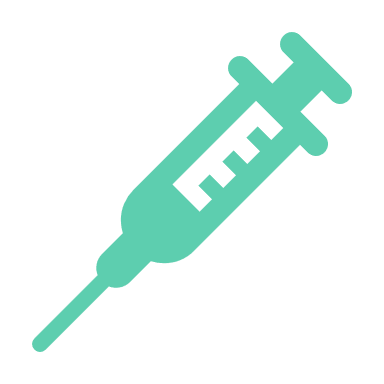 30-day mortality: (9.5 vs. 7.7%, p=0.84) 
90-day mortality: (14.3 vs. 19.2%, p=0.67). 
Average time alive without delirium, sedation, and coma At day 20: 16.6 days in NRT vs. 12.6 days in placebo (p=0.03).
The mean ICU stay: 4.5 d NRT, vs. 7 d in the control group 
The mean ventilator days: (1.9 d NRT vs 3.5 d control group)
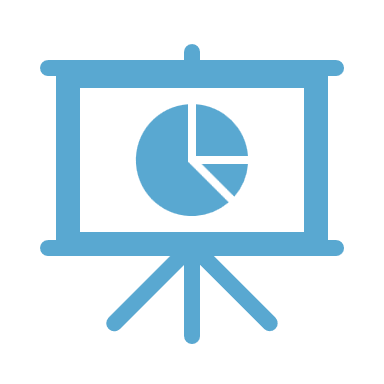 de Jong, B., et al. Ann. Intensive Care 8, 70 (2018).
Pathak V, et al. Respir Care 2013;58:1625-9.
[Speaker Notes: Two randomized controlled trials  on the use of NRT in smoker patients in the ICU were identified
these RCTs are pilot studies with small number of patients. Both RCTs did not find a statistically significant benefit of NRT use in ICU length of stay, ventilator free days, 30 and 90 days mortality
However only days alive without delirium was statistically significantly higher in NRT group in one of the studies.]
[Speaker Notes: There were two systematic reviews, that aimed to evaluate the impact of NRT on mortality, reduction in agitation, and delirium, but they found inconclusive evidence regarding the advantages of NRT use in smoking ICU patients. The reviews concluded that NRT should be utilized on a case-by-case basis, after a thorough evaluation of the potential benefits against risks.Another meta-analysis in 2017 revealed an association between NRT use and an increase in delirium, but found no significant differences in other outcomes, such as ICU mortality, hospital mortality, and ICU-free days.]
Systematic Review on NRT
Ng KT et al. 2017
A systematic review & meta-analysis
Kowalski et al. 2016
Wilby et al. 2014
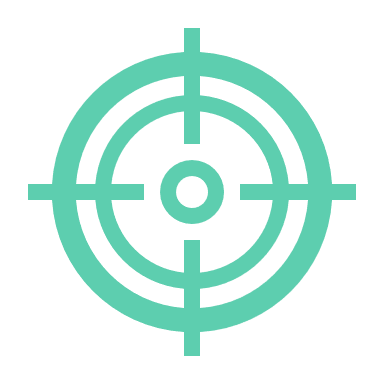 Determine whether management of nicotine withdrawal, with NRT, reduces agitation and delirium in critically ill patients
Assess the effect of NRT on mortality and other outcomes in nicotine-dependent critically ill patients
Determine whether the management of nicotine withdrawal with NRT reduces delirium, mortality or length of stay in critically ill smokers
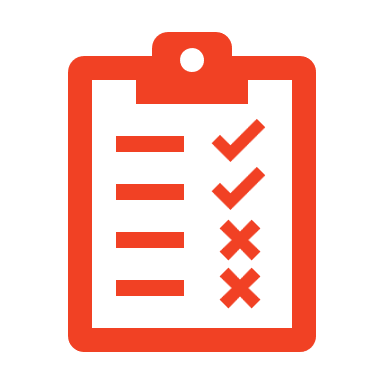 6  studies included between (1946 to July 2016)
7 studies included between (1948-August 2011)
8 studies eligible for inclusion  (n=2,636 )
NRT should not be routinely prescribed to patients admitted to intensive care settings
its use when the potential benefit clearly outweighs the risk.
NRT was associated with increased delirium (3 studies; n=908; OR 4.03 [95% CI 2.64, 6.15]; P <0.001).
No difference in ICU mortality (3 studies; n=1,309; P=0.10; OR 0.58; 95% CI  0.31-1.10) 
No difference in hospital mortality or 28-day ICU-free days.
Evidence for the use of NRT in agitation and delirium management in the ICU is inconclusive. 
An evaluation of risk vs. benefit on an individual patient basis should be considered.
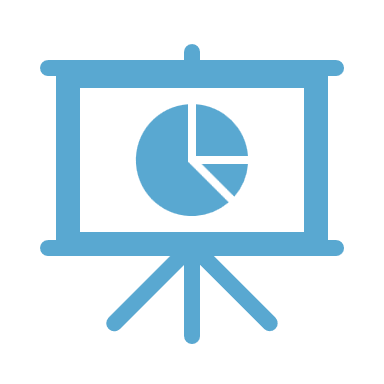 Wilby KJ, eta l. J Intensive Care Med. 2014 Jan-Feb;29(1):22-30
Kowalski M, et al. J Intensive Care. 2016 Nov 15;4:69.
Ng KT et al. Anaesth Intensive Care. 2017 Sep;45(5):556-561
[Speaker Notes: 2 systematic reviews aimed to assess the efficacy of NRT on mortality  agitation reduction and delirium found inconclusive results on the benefit of NRT use in smoker ICU patients and concluded that NRT should be used on individual bases when benefit versus risk is well evaluated 

On the other hand 1 meta analysis found that NRT use was associated with an increase in delirium with no difference in other outcomes including ICU mortality, hospital mortality  and ICU-free days]
[Speaker Notes: Based on these observational studies, randomized controlled trials, and systematic reviews, it becomes apparent that the available evidence presents an inconclusive stance, regarding the utilization of nicotine replacement therapy, in intensive care unit patients who are smokers. Consequently, a prudent approach dictates that decisions regarding the implementation of NRT, in such cases should be made on an individual basis, exercising caution and considering the unique circumstances of each patient.]
Summary: NRT for Smoker ICU Patients
Evidence is inconclusive
[Speaker Notes: In summary, NRT showed no effect on mortality, length of stay or mechanical ventilation days
One randomized controlled trial found a higher average time alive without delirium, sedation and coma in the NRT group 
However a meta analysis found an association between NRT and increased delirium 

As we can see that the evidence is inconclusive and the use of NRT in smoker ICU patients should be  on case by case bases and should be used with caution.]
[Speaker Notes: If a decision is made to use nicotine replacement therapy, dosing is generally determined based on the smoking intensity of individuals. For patients with a heavy smoking habit exceeding 10 cigarettes per day, an initial higher dose of 21 mg per day is recommended, followed by a gradual tapering regimen. Alternatively, for patients with a lower smoking intensity, the initial dose of NRT begins at 14 mg per day, also with a tapering approach.It is crucial to exercise caution when administering NRT to patients with peptic ulcer diseases, as its use may potentially impede the healing process. Furthermore, in patients with cardiovascular diseases, NRT should be approached with care, due to its potential to elevate heart rate and blood pressure. Additionally, it should be taken into consideration that Nicotine may exhibit delayed clearance in cases of moderate to severe renal and hepatic impairment.Moreover, one important precaution to note is the necessity to remove the patch prior to undergoing an MRI scan, ensuring the safety of the procedure due to the aluminum content.]
Thank you
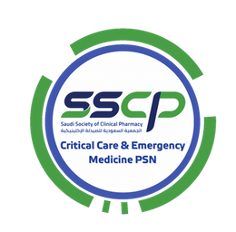 www.icureach.com
[Speaker Notes: Thank you for watching 
please visit www. icu reach. com for more educational resources]